POO avec JAVA
18 نيسان، 21
Bouira University, CS Dpt, OOP With Java, Introduction to Java
1
La classe String et la classe ArrayList
18 نيسان، 21
Bouira University, CS Dpt, OOP With Java, Introduction to Java
2
La classe ArrayList
18 نيسان، 21
Bouira University, CS Dpt, OOP With Java, Introduction to Java
3
Utilisée pour représenter les listes
Fourni dans le package java.util
import java.util.ArrayList;
C’est une classe paramétrée: Il est nécessaire de spécifier le types d’élément de la liste
Exemples:
ArrayList<Complex>
ArrayList<String>
Les éléments de liste ne peuvent pas être de type primitifs. Ce sont des objets
18 نيسان، 21
Bouira University, CS Dpt, OOP With Java, Introduction to Java
4
Création d’une liste vide.
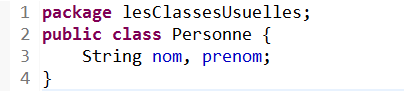 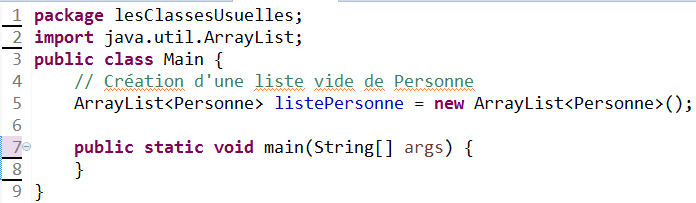 18 نيسان، 21
Bouira University, CS Dpt, OOP With Java, Introduction to Java
5
Les méthodes de ArrayList
boolean add(Element e)
public class Main { 
       public static void main(String[] args) {
	ArrayList<String> cars = new ArrayList<String>(); 
	cars.add("Volvo");
 	cars.add("BMW"); 
	cars.add("Ford"); 
	cars.add("Mazda"); 
	System.out.println(cars) 
       }
}
Ref: https://www.w3schools.com/java/java_arraylist.asp
18 نيسان، 21
Bouira University, CS Dpt, OOP With Java, Introduction to Java
6
Les méthodes de ArrayList
Element  get(int index)
int size()
boolean isEmpty()
18 نيسان، 21
Bouira University, CS Dpt, OOP With Java, Introduction to Java
7
Manipulation de chaines de caractères:la classe String
18 نيسان، 21
Bouira University, CS Dpt, OOP With Java, Introduction to Java
8
Instanciation d’objets de la classe String
String assalam = new String("Assalamou Alaykoum");
String waAlaykoum = " Wa Alaykoum Assalam";

String titre, annee;
titre = " Introduction a Java";
annee  = new String(" Deux mille un");
18 نيسان، 21
Bouira University, CS Dpt, OOP With Java, Introduction to Java
9
Les méthodes de la classe String
public charAt(int indice)
donne le caractère se trouvant à la position indice dans la chaîne,  le premier caractère est à l'indice 0.
package cours01;
public class TestOfString {
	public static void main(String[] args) {
		String chev = "cheval";
		System.out.println(chev.charAt(3) ) ;
	}
}
18 نيسان، 21
Bouira University, CS Dpt, OOP With Java, Introduction to Java
10
Les méthodes de la classe String
public int compareTo(chaine2)
compare un objet de la classe String à un objet String référencé par chaine2 et rend 

0 si l’objet  String est égal à  chaine2, 

1 si l’objet  String est supérieure à chaine2, 

-1 si l’objet  String est inférieure à chaine2
18 نيسان، 21
Bouira University, CS Dpt, OOP With Java, Introduction to Java
11
Les méthodes de la classe String
public int compareTo(chaine2)
package cours01;
public class TestOfString {
	public static void main(String[] args) {
		String omar = "omar";
		System.out.println(omar.compareTo("Omar"));
		System.out.println(omar.compareTo("othman"));
		System.out.println(omar.compareTo("omar"));
}
}
18 نيسان، 21
Bouira University, CS Dpt, OOP With Java, Introduction to Java
12
Les méthodes de la classe String
public boolean equals(Object anObject)
chaine1.equals(chaine2)  
rend true si chaine1 est égale chaine2, false sinon
String  assalam = "assalamouAlaykoum";
	String Assalam =  "AssalamouAlaykoum";
	if (Assalam.equals(assalam)) 
		System.out.println("Chaine Egales");
	else 
		System.out.println("Chaine differentes");
	}
18 نيسان، 21
Bouira University, CS Dpt, OOP With Java, Introduction to Java
13
Les méthodes de la classe String
public String toLowerCase() 
chaine1.toLowerCase() rend chaine1 en minuscules
public String toUpperCase() 
chaine1.toUpperCase() rend chaine1 en majuscules
public String trim() 
chaine1.trim() rend chaine1 débarassée de
 ses espaces de début et de fin
Attention: Crée un nouvel objet String.
18 نيسان، 21
Bouira University, CS Dpt, OOP With Java, Introduction to Java
14
Les méthodes de la classe String
public String substring(int beginIndex, int endIndex)
String("chapeau").subString(2,4) rend la chaîne "ape"
public char[] toCharArray() 
Met les caractères de dans un tableau de caractères
int length() : nombre de caractères de la chaîne
18 نيسان، 21
Bouira University, CS Dpt, OOP With Java, Introduction to Java
15
Les méthodes de la classe String
int indexOf(String chaine2) 
- Rend  la première position de chaine2 dans la chaîne courante ou 
-1 si chaine2 n'est pas présente
String("chapeau").indexOf("peau") rend  3
18 نيسان، 21
Bouira University, CS Dpt, OOP With Java, Introduction to Java
16
Les méthodes de la classe String
int indexOf(String chaine2, int startIndex) 
Rend la première position de chaine2 dans la chaîne courante 
-1 si chaine2 n'est pas présente. 
La recherche commence à partir du 
caractère ayant l’indice startIndex.
String("chapeau").indexOf("peau", 4) rend -1
18 نيسان، 21
Bouira University, CS Dpt, OOP With Java, Introduction to Java
17
Les méthodes de la classe String
int lastIndexOf(String chaine2) 
- rend  la dernière position de chaine2 dans la chaîne courante
- Rend -1 si chaine2 n'est pas présente
String("château d’eau").lastIndexOf("eau", 4) rend 10
18 نيسان، 21
Bouira University, CS Dpt, OOP With Java, Introduction to Java
18
Les méthodes de la classe String
boolean startsWith(String chaine2) 
rend true si la chaîne courante commence par chaine2
boolean endsWith(String chaine2) 
rend true si la chaîne courante finit par chaine2
String replace(char oldChar, char newChar) 
remplace dans la chaîne courante le caractère oldChar par le caractère newChar.
18 نيسان، 21
Bouira University, CS Dpt, OOP With Java, Introduction to Java
19
Les méthodes de la classe String
Concaténation de chaine de caractères
L’opérateur + précédé d’une chaine de caractère est interprété comme un opérateur de concaténation de caractère
Tout élément apparaissant dans une expression de concaténation est transformé en chaine de caractère
La méthode toString() est appellée automatiquement si un opérande est un objet
18 نيسان، 21
Bouira University, CS Dpt, OOP With Java, Introduction to Java
20
Atelier
Compter le nombre de fois qu’ apparait un mot donné dans une chaine de caractère donnée
Réaliser un traducteur de mot arabe vers le français
18 نيسان، 21
Bouira University, CS Dpt, OOP With Java, Introduction to Java
21